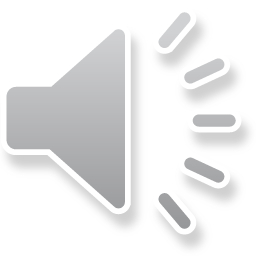 McDavid-Jones Elementary School Annual TITLE I Meeting2024-2025
Why are we here?
The Every Student Succeeds ACT of 2015 requires that each Title I School hold an Annual Meeting of Title I parents for the purpose of…

Informing you of your school’s participation in Title I
Explaining the requirements of Title I
Explaining your rights as parents to be involved
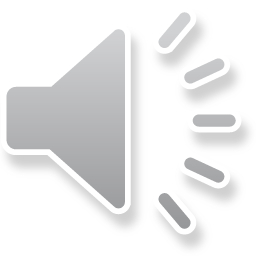 What you will learn…
What does it mean to be a Title I school?
What is the1% Set-Aside for parent and family engagement?
What is the LEA Title I Consolidated Plan?
What is the LEA Parental and Family Engagement  Policy?
What is a CIP?
What is the School-Parent Compact?
How do I request the qualifications of my child’s teacher(s)?
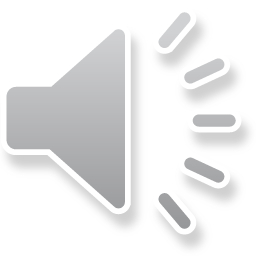 [Speaker Notes: Discuss:

  How you want them to walk away from the meeting with 9 key questions answered about Title I and Parent and Family Engagement .  (The 9 questions continue onto the next slide.)]
What you will learn…
How is the Annual Evaluation of the Parent and Family Engagement policy conducted?
Evaluations need to target 3 key components
1. Barriers
2. Ability to assist learning
3. Successful interactions
How can I be involved in all these things I’m learning about?
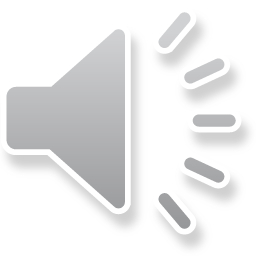 [Speaker Notes: Discuss:	

-  The last question “How can I be involved in all of these things I’m learning about?” should be emphasized as a common theme which will be addressed throughout the meeting as each topic is discussed.  It is every Title I parent’s right to be involved in all Title I plans and activities.]
What does it mean to be a Title I School?
Being a Title I school means receiving federal funding (Title I dollars) to supplement the school’s existing programs.  These dollars are used for…
Identifying students experiencing academic difficulties and providing timely assistance to help these student’s meet the State’s challenging content standards.
Purchasing supplemental staff/programs/materials/supplies
Conducting parent and family engagement meetings/trainings/activities


Being a Title I school also means parent and family involvement and knowing their rights under ESSA.
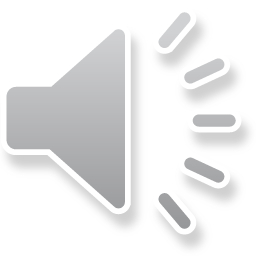 [Speaker Notes: Discuss:	

  How being in a Title I school means more money to help students who are struggling in school
-  Give examples of how Title I monies will be used to assist students at the school.
  Give examples of how Title I monies will be used to assist parents.
  (Consider giving demonstrations of programs used or allow parents to visit work stations and experience what the student experiences.)  
-  Explain that a big part of Title I means parents’ rights, by law, to be involved in decisions made at the school level and at the LEA level. (This will be discussed throughout the meeting.)
	
Important:  Parents should leave the meeting being able to answer the following question:  What does it mean to be a Title I school? (They should be able to answer the question and give a couple of examples of how Title I funds are being used at their school.)]
What is the 1% set-aside and how are parents involved?
Any LEA with a Title I Allocation exceeding $500,000 is required by law to set aside 1% of it’s Title I allocation for parent and family engagement. 

Of that 1%, 10% may be reserved at the LEA for system-wide initiatives related to parent and family engagement.  The remaining 90% must be allocated to all Title I schools in the LEA.  Therefore, each Title I school receives its portion of the 90% to implement school-level parent and family engagement with clear expectations and objectives for meaningful involvement. 

You, as Title I parents, have the right to be involved in how this money is spent.
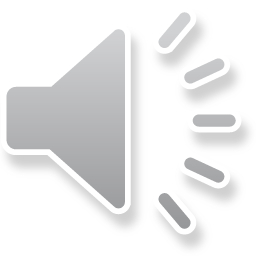 [Speaker Notes: Discuss:	
-  What the LEA’s Title I allocation is.
-  What the 1% amount is.
  How much of the 1% (Up to 10%) was reserved, off the top, at the LEA for System-wide initiatives.  Give examples of the system-wide initiatives.
-  Give parents the amount (the 90% amount) that is shared by all the Title I schools in the school system.
  Give the amount your school received for parental and family engagement (Your school’s portion of the 90% of the 1%).
  How there is a committee (LEA Advisory Committee) that makes decisions on funds reserved and on funds allocated to the Title I schools.
  Title I parents have the right, by law, to be involved in decisions on how the 1% set-aside is spent (both at the LEA and at their school)
-  The timeline for the LEA Advisory Committee’s work.  How parents will be reminded and informed of the committee’s work so they may give timely input.
-  Clearly state the process that is in place for all Title I parents to have the opportunity for input on how the 1% funds are spent.

Important:  Parents should leave the meeting being able to answer the following question:  What is the 1% set-aside, and how can you be involved in decisions regarding how the money is used? 
(Parents should be able to discuss the process that is in place for their involvement in decisions regarding the 1% set-aside, both for system-wide initiatives and school-level activities.)]
What is the LEA Consolidated Plan?
The LEA Title I Consolidated Plan addresses how the LEA will use Title I funds throughout the school system .  Topics include:
Student academic assessments 
Additional assistance provided struggling students
Coordination and integration of federal funds and programs
School programs including Migrant, Pre-School, EL, and Homeless, as applicable.
Parent and Family Engagement Strategies, which is included in the Parent and Family Engagement Policy. 

You, as a Title I Parent, have a right to be involved in the development of the LEA Title I Consolidated Plan
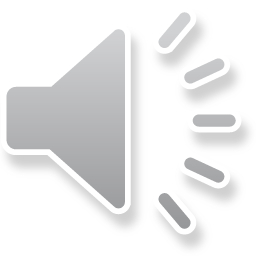 [Speaker Notes: Discuss:	

-  The process and timeline for how the LEA Consolidated Plan is developed.
-  How parents will be informed of the plan’s progress, including draft plans for review.
-  How parents have the right, by law, to be involved by giving input to the committee on the LEA Consolidated Plan.
  Clearly state the process that is in place for all Title I parents to have the opportunity for input.
  Where parents can access the final LEA Consolidated Plan anytime throughout the year.
	 
Important:  
Parents should leave the meeting being able to answer the following question:  What is the LEA Consolidated Plan, and how can you be involved in decisions regarding the plan?  (Parents should be able to discuss the process that is in place for their involvement in decisions regarding the LEA Consolidated Plan.)]
What is the LEA Parent and Family Engagement Plan?
This plan addresses how the LEA will implement the parent and family engagement requirements of Every Student Succeeds Act.  It includes…

The LEA’s expectations for parents and families

How the LEA will involve parents in decision-making

How the LEA will work to build the schools’ and parents’ capacity for strong parental involvement to improve student academic achievement
You, as Title I parents, have the right to be involved in the development of this plan.
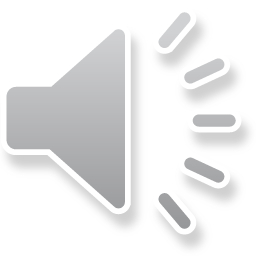 [Speaker Notes: Distribute the LEA Parent and Family Engagement Plan.

Discuss:	
  Key components of the plan. 	
-  Title I parents have the right, by law, to be involved in the development of the LEA Parental Involvement Plan
-  What collaborative committee(s) develops the plan.
-  The process and timeline for the committee’s work.  How parents will be reminded and informed of the committee’s work so they may give timely input.
-  Clearly state the process that is in place for all Title I parents to have the opportunity for input on the LEA Parent and Family Engagement Plan.  Discuss any surveys, focus groups, parent representatives, etc. that are a part of that input.

Important:  Parents should leave the meeting being able to answer the following question:  What is the LEA Parental and Family Engagement Plan, and how can you be involved in the development of the plan?  (Parents should be able to discuss the process that is in place for their involvement in the development of the LEA Parent and Family Engagement Plan.)]
What is a CIP?
The CIP is your school’s Continuous Improvement Plan and includes:
A Needs Assessment and Summary of Data
Goals and Strategies to Address Academic Needs of Students
Professional Development Needs
Coordination of Resources/Comprehensive Budget
The School’s Parent and Family Engagement policy.

You, as Title I parents, have the right to be involved in the development of this plan.
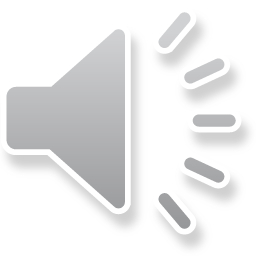 [Speaker Notes: -  Have copies of the complete CIP available for parents to refer to during this discussion (The CIP could very well still be in draft form at the time of this meeting, which presents an excellent opportunity for parent input while the CIP is under development.) Note:  The school’s Parental and Family Engagement Plan (which is the parental section of the CIP) will be addressed on the next slide.
-  Consider having CIP committee representatives, particularly parent representatives, to share about the work of the committee during these two slides.

Discuss:	
  Key components of the plan.  This is an excellent time to share the school’s academic strengths & weaknesses with parents & how we will need to all work together as partners to meet certain goals, both for the school and for each individual                          -  child.
-  Title I parents have the right, by law, to be involved in the development of the CIP.
  The process and timeline for the CIP committee’s work and how parents can give input.
  Introduce parent representatives of the committee.
  Clearly state the process that is in place for all Title I parents to have the opportunity  for input on the CIP.
  Where parents can find a complete copy of the CIP at any time during the year.

Important:  Parents should leave the meeting being able to answer the following question:  What is the CIP, and how can you be involved in its development?  (Parents should be able to discuss the process that is in place for their involvement in the development of the CIP.)]
What’s included in the school’s Parent and Family Engagement Plan
This plan addresses how the school will implement the parent and family engagement requirements of Every Child Succeeds Act of 2015. 
  Components include…
How parents can be involved in decision-making and activities 
How parental and family engagement funds are being used
How information and training will be provided to parents
How the school will build capacity in parents and staff for strong parental and family engagement through “evidence based” strategies

You, as Title I parents, have the right to be involved in the development of your school’s Parent and Family Engagement  Plan.
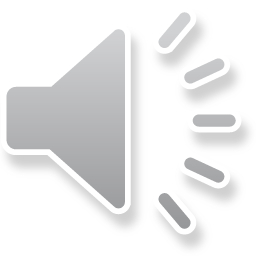 [Speaker Notes: Distribute the school’s Parental and Family Engagement Plan (the Parent and Family Engagement Section of the CIP).

Discuss:
-   The school’s parent and family engagement plan is a part of the CIP, designed to work with the other parts in increasing student achievement.
   Emphasize the Building Capacity component and discuss all of the opportunities that will be available for parents this year.  Discuss how you will be implementing all of the “shalls,” as these are required by law to be implemented.
-   Title I parents have the right, by law, to be involved in the development of the school’s Parent and Family Engagement Plan.
  The process and timeline for the plan’s development and how parents can give input.
  Introduce parent representatives of appropriate committees
  Clearly state the process that is in place for all Title I parents to have the opportunity for input on the plan.

Important:  Parents should leave the meeting being able to answer the following question:  Did you receive a copy of your school’s Parent and Family Engagement Plan, and do you know how you can be involved in its development?  (Parents should be able to discuss the process that is in place for their involvement in the development of their school’s Parent and Family Engagement Plan.)]
What is the School-Parent Compact?
The compact is a commitment from the school, the parent, and the student to share in the responsibility for improved academic achievement.

You, as Title I Parents, have the right to be involved in the development of the School-Parent Compact.
School section MUST include the following 6 components

Distribution of the Compact.
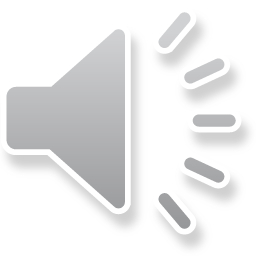 [Speaker Notes: Distribute the School-Parent Compact.

Discuss:
-  The 3 sections of the compact in detail.  This is a great opportunity to continue the discussion on how we need to work as partners to address the school’s goals, building upon the earlier discussion about the CIP and the school’s goals.
-  Title I parents have the right, by law, to be involved in the development/revision of the School-Parent Compact.
  The timeline for the compact’s development/review/revision.
  Clearly state the process that is in place for all Title I parents to have the opportunity for input on the compact.
 School section- required 6 components:
1. Provide high-quality curriculum and instruction.
2. Hold parent-teacher conferences.
3. Provide parents with reports on their child’s progress.
4. Provide parents reasonable access to staff.
5. Provide parents opportunities to volunteer.
6. Ensure regular two-way meaningful communication between family members and staff, to the extent practicable, in a language family members can understand.


Important:  Parents should leave the meeting being able to answer the following question:  What is the School-Parent Compact, and do you know how you can be involved in developing or revising the compact?  (Parents should be able to discuss the process that is in place for their involvement in the development/revision of the School-Parent Compact.)]
How do I request the qualifications of my child’s teachers?
You, as Title I Parents, have the right to request the qualifications of your child’s teachers

How you are notified of this right and the process for making such request.
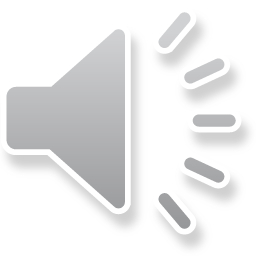 [Speaker Notes: Discuss:

  Explain that as Title I parents, they have the right, by law, to request the qualifications of their child’s teachers.
  Explain the process/simple procedure for parents to make this request.
  Have extra copies of the request form available for all parents in attendance.  
  Give them a contact person in case they have any questions.

  Important:  Parents should leave the meeting being able to answer the following question:  Do you know the process for requesting the qualifications of your child’s teachers?  (Parents should be able to discuss the process that is in place for requesting teacher qualifications.)]
How is the evaluation of the LEA Parent and Family Engagement Policy Conducted?
Evaluation Requirements
LEAs and schools must actively outreach to all parents and families reaching beyond barriers of culture, language, disabilities, and poverty.
Conduct annually
Conduct with Title I parents
Analyze Content and Effectiveness of the current plan
Identify Barriers to parental and family engagement
Data/Input may include…
Parent Survey (Required)
Focus Groups
Parent Advisory Committees
Process and Timeline	

How the evaluation informs next year’s plan
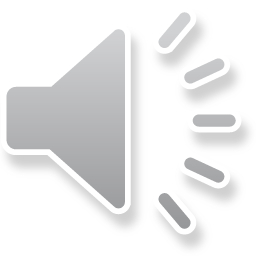 [Speaker Notes: Discuss:

   The annual evaluation of the Parent and Family Engagement plan is an ESSA requirement.
  The requirements for the evaluation.  Emphasize that the purpose of the evaluation is to ultimately improve the academic quality of the school.
  Clearly state the process and timeline that is in place for conducting the annual evaluation and how all Title I parents have the opportunity for input and that their input is needed by the LEA and school.

Important:  Parents should leave the meeting being able to answer the following question:  What is the process for you to be involved in the annual evaluation of your LEA’s Parent and Family Engagement Plan.  (Parents should be able to discuss the process that is in place for their involvement.]
Who are the parent leaders at my school?
Name		          Phone		     e-mail address
LaTitha Hampton	251-221-1516		lhampton@mcpss.com
Kim Mason		251-221-1510		kmason@mcpss.com
Brenda Henderson	251-221-1510		bhenderson1@mcpss.com
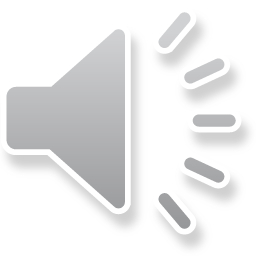 Questions?